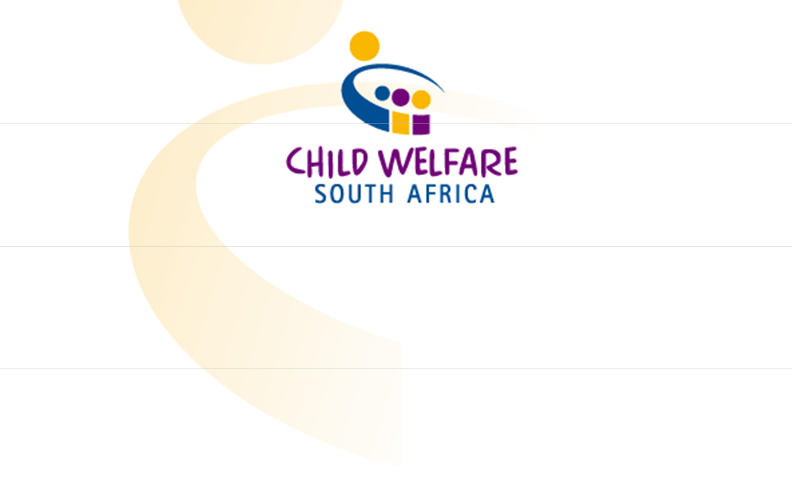 SUBMISSIONS ON THE PROPOSED SECOND AMENDMENT TO THE CHILDREN’S BILL

Presented by : PJ Cloete National Executive Director CWSA 
  &
                         J Todd      National Head of Advocacy CWSA

On behalf of     :   CHILD WELFARE SOUTH AFRICA

23  September 2015
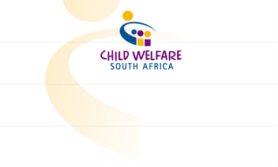 PURPOSE OF TODAY


TO PRESENT THE SUBMISSIONS OF CHILD WELFARE SOUTH AFRICA ON THE 
CHILDREN’S SECOND AMENDMENT BILL TO THE STANDING COMMITTEE FOR CONSIDERATION.
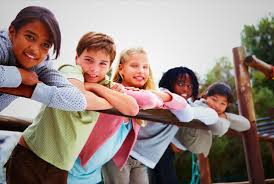 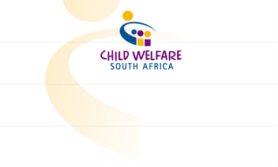 WHO ARE WE?

CHILD WELFARE SOUTH AFRICA IS 92 YEARS OLD 

IT IS THE BIGGEST ACCREDITED NATIONAL NON GOVERNMENT CHILD PROTECTION ORGANISATION IN SOUTH AFRICA

IT HAS WITH 151 AFFILIATES IN ALL 9 PROVINCES.

CHILD WELFARE SA WELCOMES THE OPPORTUNITY TO SHARE THEIR VIEWS AND EXPERIENCES AND TO MAKE SUBMIT THEIR COMMENTS AND INPUTS ON THE PROPOSED AMENDMENTS FOR CONSIDERATION
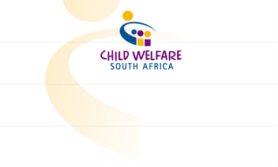 PROPOSED AMENDMENTS
THE CHILDREN'S SECOND AMENDMENT BILL 
This amendment seeks to introduce the following main amendments
•	To extend the definition of "adoption social worker" 	to include social workers in the employ of the state, 	to enable them to also do adoptions
•	To amend sections 151 and 152 so as to provide a 	speedy review mechanism to remove a child, using 	an interim order and placing him or her in temporary 	safe care
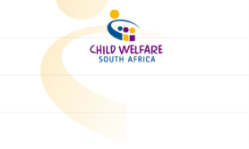 PROPOSED AMENDMENTS
THE CHILDREN'S SECOND AMENDMENT BILL  cont..
•	To amend section 171 by empowering the provincial 	Head of Social Development to transfer a person 	placed in alternative care as a child, who had 	remained in alternative care after having reached 	the age of 18, from one alternative care to another
•	To amend section 176(2)(b), by replacing the words 	"education and training" with "grade 12, higher 	education, further education and training" so as to 		clarify what was intended and in order to empower 	the provincial Head of Social Development to extend 	an alternative care placement for persons who were 	still doing their secondary and tertiary education
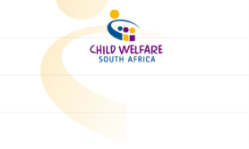 CWSA SUBMISSIONS:-Amendment of section 1 relating to definition of an adoption social worker
CWSA welcomes the broadening of this definition to include social workers in the employ of the State 
CWSA is of the view that it will not be a “magic wand” which increases adoptions finalized as expected by some
The rationale behind the decision is cause for concern and reflects a failure to grasp and understand the actual causes which delay adoptions. 
The low number of adoptions finalized has, in our experience, very little to do with the charging of fees but more to do with systems and processes that do little to expedite and facilitate the adoption itself.
ADOPTION - MISCONCEPTION
There is a misconception that the annual number of adoptions finalised is due to the high fees charged for the process. 
This we believe  in our experience to be an anecdotal statement not based in fact or perhaps based on isolated experiences. 
Fees, if charged, are generally charged on a sliding scale so as not to exclude lower income earners. 
 We have found, in our experience, that the major stumbling blocks in adoption have not been related to finance but are due to the numerous administrative delays experienced by social workers which negatively impact on an adoption.
It should be pointed out that  if accredited child protection organisations accredited to do adoptions – a statutory service rendered on behalf of the State – were paid for this service as specified in s105 of the Children’s Act 38/2005 these organisations would not need to charge a fee
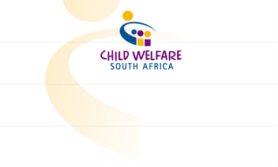 ADOPTION – REASONS FOR DELAYS
These include:
Delays in the issuing of a Form 39 by DSD officials 
Delays in section 239 (1) (d) letters being issued by DSD and in the scheduling and holding of the panel discussions that precede these
Delays and costs in advertising 
The 90 days required to wait following advertising for “missing parents” when only 60 days wait is required following signing of consent by birth parents
Delays in referrals from hospitals
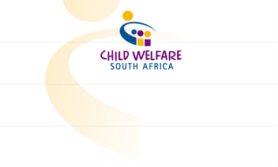 ADOPTION – REASONS FOR DELAYS
These include cont…:
Lengthy delays in obtaining clearance in terms of the National Child Protection Register (Form 30 application)

Delays in scheduling the finalization of the adoption by some courts

These issues need to be addressed sooner rather than later to streamline the current process.
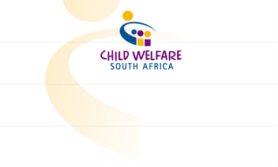 ADOPTION: CONCLUSION
Whilst reiterating our support for the inclusion of State Social Workers in this field, it must be done in a manner which ensures the specialization required to practice in the sphere of adoption.
The sector cannot lose the specialization required of Social Workers working with adoptions. 
The same Accreditation and/or a minimum qualification must be required of State employed social workers who specialise in adoptions as it is for any social worker currently practicing in this sector so as to align with the requirements of existing practitioners in the sector. 
These accreditations need to be independently made i.e. DSD cannot accredit itself.
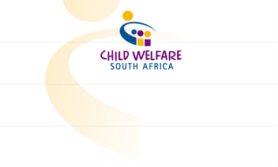 AMENDMENT OF SECTIONS 151 AND 152 OF ACT 38 OF 2005
These amendments are supported  and welcomed as the need exists to have a comprehensive and speedy review process of any child removed into temporary safe care and the current sections were found wanting.
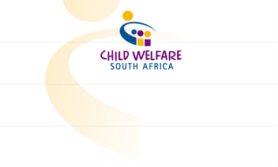 AMENDMENT OF SECTION 171 OF ACT 38 OF 2005 BY THE INSERTION AFTER SUB-SECTION (1) OF SUBSECTION (1A)
‘‘(1A) The provincial head of social development in the 	relevant province may, subject to subsection (5), transfer 	in writing a person referred to in section 176(2) from one 	form of alternative care to another”
This section is welcomed as it will now allow for children in care to be transferred from one placement to another after 18yrs. This is sometimes necessitated due to a change in family circumstances. (For example - the death of a care-giver.) 
Currently a transfer of care is not possible which has negative consequences for the young person as the placement is terminated and the young person is left without any visible means of support.
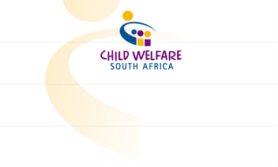 AMENDMENT OF SECTION 176 OF ACT 38 OF 2005, AS INSERTED BY SECTION 10 OF ACT 41 OF 2007
The amendment of section 176(2) (a) is broadened to also allow for someone other than the child to request extension in alternative care by the substitution in subsection (2) for the words preceding paragraph (a) of the following words:

‘‘A provincial head of social development may on application by a person placed in alternative care as a child, or by a person acting on his or her behalf...”

This is welcomed as the burden and onus in making the application is no longer solely on the young person. 
.
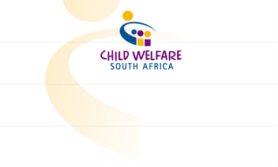 AMENDMENT OF SECTION 176 OF ACT 38 OF 2005, AS INSERTED BY SECTION 10 OF ACT 41 OF 2007
The amendment of section 176(2) (b) by the substitution in subsection (2) for paragraph (b) of the following paragraph:
‘‘(b) the continued stay in that care is necessary to enable that person to complete his or her grade 12, higher education, further education [or] and training or vocational training.’’; and
BY THE ADDITION OF THE FOLLOWING SUBSECTION :

‘‘(3) 	An application contemplated in subsection (2) must be submitted before the end of the year in which the relevant child reaches the age of 18 years, but a late application may be condoned, upon good cause shown, if such application is submitted within three months after such date.’’.
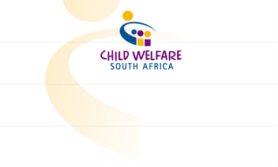 AMENDMENT OF SECTION 176 OF ACT 38 OF 2005, AS INSERTED BY SECTION 10 OF ACT 41 OF 2007
These amendments are supported as clarity is now provided on what was previously referred to as “education and training” which was interpreted differently by different departmental officials.
It allows for a young person to complete education beyond grade 12 whilst still remaining in care. 
A further extension to this proposed amendment is being submitted viz that the words intern-ships and learner-ships be added to follow the words vocational training. 
It is our view that this will, for many children in care, be a more appropriate and enabling option to help capacitate and empower them for future independent living.
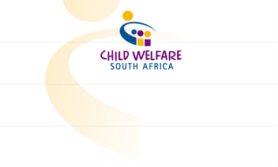 SUBMISSION & PROPOSAL OF PARTNERSHIP AND COLLABORATION BETWEEN DSD AND CWSA
The Portfolio Committee on social development is quoted as saying that more social workers are needed to implement the Children’s Amendment Act.

Committee Chair the Honourable Zoleka Capa is quoted as emphasising that the Portfolio Committee did not want a situation where the bill could not be implemented because the Department of Social Development  (DSD) did not have enough resources asking that the Department come back with a clear costed plan on how they will implement the bill.
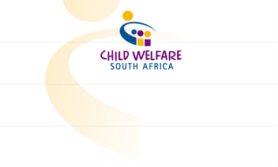 SUBMISSION & PROPOSAL OF PARTNERSHIP AND COLLABORATION BETWEEN DSD AND CWSA
As CWSA we are saying the DSD with its limited resources cannot be expected to do this on their own. DSD already are overstretched in the current client

CWSA and other NPO’s in civil society must be seen as positive partners who can assist the DSD in the implementation.

Specialists in the differing areas of the act and mostly already in partnership with DSD

CWSA is asking DSD to place of their Bursary students at our 151 affiliates. Placed there and paid by DSD while receiving top class training and exposure within the CWSA structure for the period they work back their bursary.
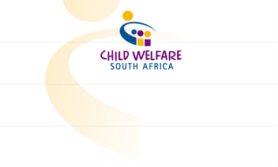 SUBMISSION & PROPOSAL OF PARTNERSHIP AND COLLABORATION BETWEEN DSD AND CWSA
As CWSA we also ask that in building this partnership the committee note the need to 
Finalise and implement the Financial Awards Policy and to do so consistently throughout the Provinces 
standardise the subsidy allocation for NPO’s staff salaries.
Give effect to s.105 of the Childrens Act which states :
  “ s.105(1) The MEC for Social Development must from money appropriated by the relevant provincial legislature provide and fund designated child protection services for that province” 

Our Social Workers and Social Auxillary Workers, other than the Western Cape, receive around  75% subsidy payment toward salaries…AT ENTRY LEVEL – less in some provinces now like KZN who have not received a subsidy increase in 2yrs- and the same is true for managers/supervisors posts. 

The negative result is that we and other NPO partners have a high turnover of staff because as posts become available in government departments our workers are leaving to receive better salaries and benefits which creates an unstable work force which impacts on service delivery.
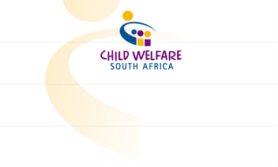 IN CONCLUSION
It is our considered view that the proposed amendments and the additional edits submitted by CWSA and Civil Society representatives will clarify areas of the current legislation where clarity was lacking and ensure that the intent of the Act to protect the children we serve is more effective 	and efficient. 

Allow us to express our appreciation for the opportunity to be allowed to briefly submit our point of view and those of our constituents as Child Welfare South Africa to the Portfolio Committee on Social Development and we trust that you will find value and incorporate the proposals as submitted.
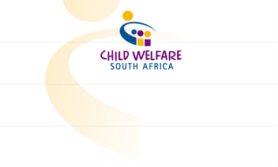 THANK YOU
TOGETHER – AS PARTNERS – WE CAN MAKE A DIFFERENCE
CWSA 

A CHILD IN NEED IS A NEED IN DEED
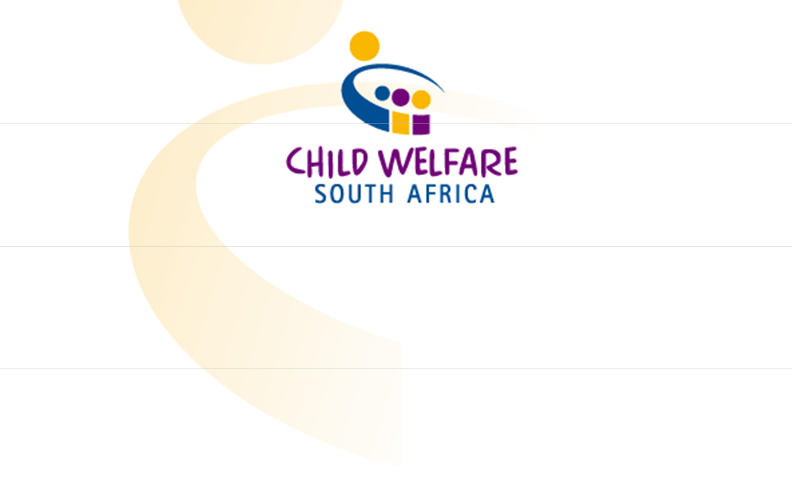